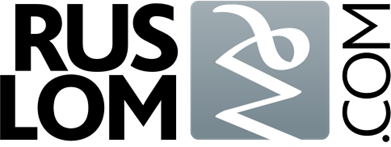 Справка о рынке лома черных и цветных металлов РоссииКовшевный В.В. Директор Ассоциации НСРО «РУСЛОМ.КОМ»
Статистика и значимость отрасли обращения с ломом и отходами черных и цветных металлов, влияние на смежные отрасли.
1 октября 2021 года
Казань, форум ЗИЛАНТ
Баланс рынка стального лома в России в 2005-2020 гг, тыс.т
Данные РА РУСМЕТ, Ассоциации НСРО РУСЛОМ.КОМ
1650 млн.т металлофонд
45 млн.т ломообразование 
58% эффективность системы ломосбора
Вклад ломозаготовителей в экономику РФ
1 рабочее место ломозаготовителя создает 4 рабочих места в смежных отраслях
Вклад ломозаготовителей в экономику Северо-Западного Федерального округа
Потенциал роста к 2030: в 3 раза за счет диверсификации (макулатура, пластик и др отходы) и увеличения эффективности отрасли
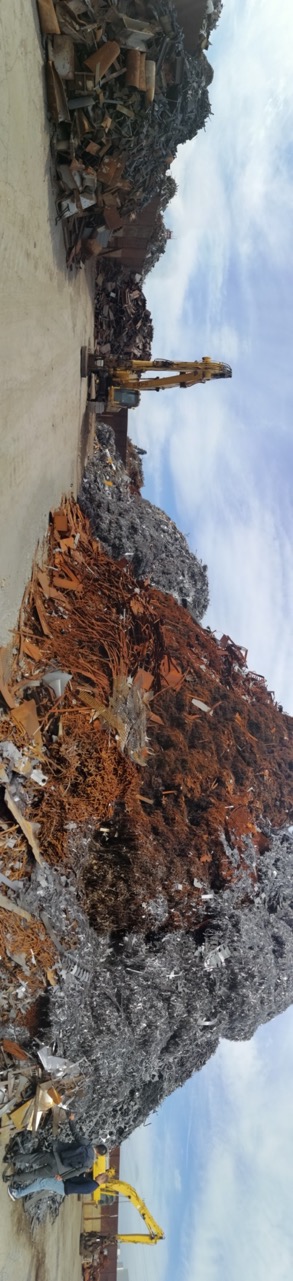 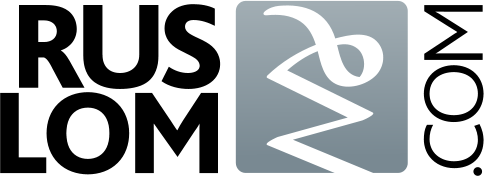 РУСЛОМ.КОМ
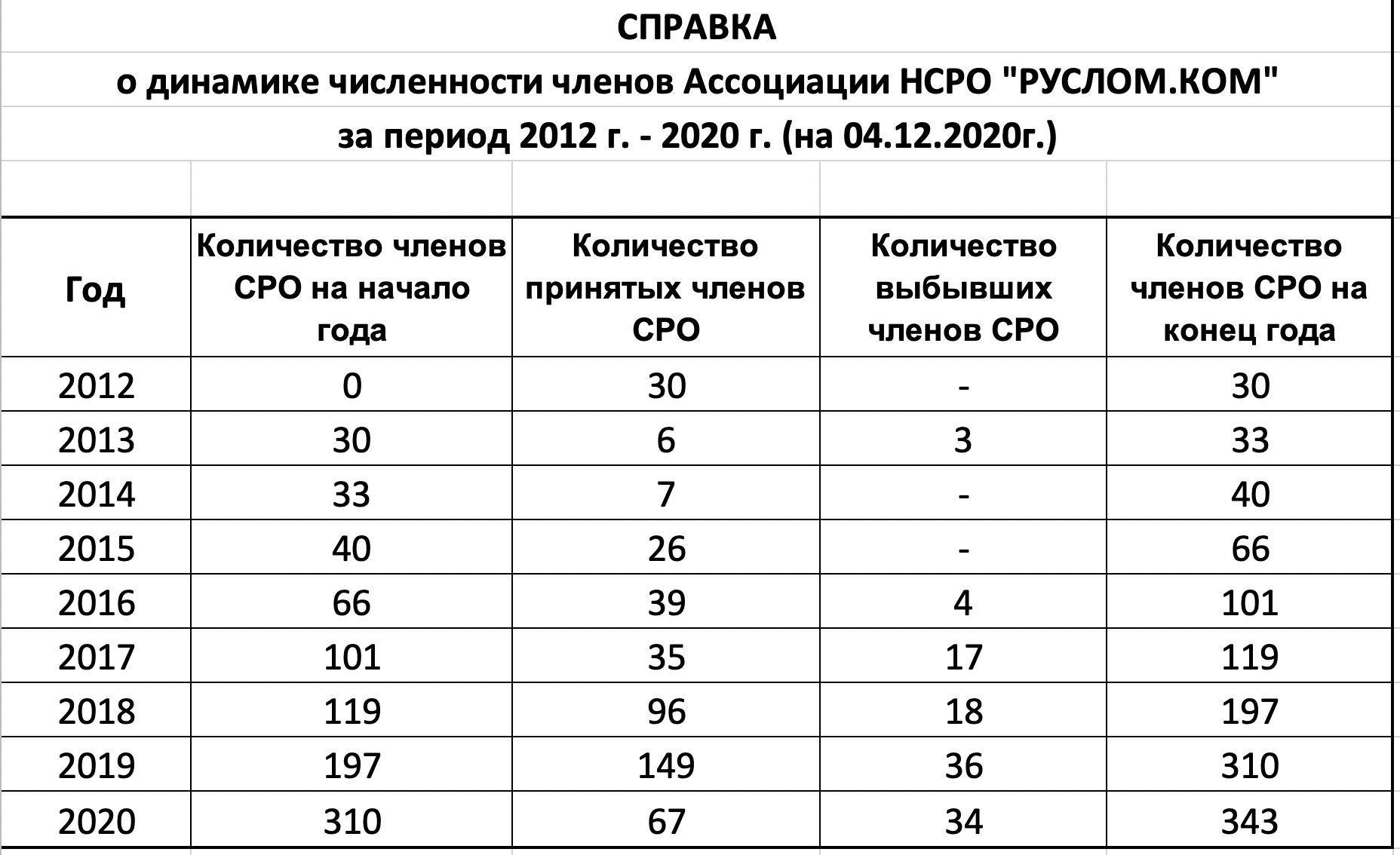 Специализация членов НСРО РУСЛОМ.КОМ 

Лом черных металлов
Лом цветных металлов (алюминий, медь, титан,..)
Электронный лом
Катализаторы
Утилизация техники и демонтаж зданий
Утилизация ВЭТС, жд-вагонов, речн. и мор. судов
Сбор и переработка аккумуляторов
Переработка медных и алюминиевых кабелей
Утилизация использованных шин
Переработка пластика и макулатуры
Производство вторичных металлов и сплавов
Производство вторичного щебня
Металлолом в наличных деньгах 1 трлн.руб.
Рынок привлекательный, только с 2015 года начались массовые закрытия счетов по 115-ФЗ. Банкам легче отказаться от клиентов, чем попасть под риск отзыва лицензии из-за  неблагонадежных клиентов, обороты по которым могут отнести к сомнительным. Главный риск связан с тем, что по мнению ЦБР, количество снимаемых денег ”под металлолом” значительно превышает реальные потребности рынка
80% от ФЛ
Благодарю за внимание!
Контакты
Инстаграм @kovshevny
Телеграм @kovshevny
Тик-Ток @kovshevnyi
Twitter @VictorKovshevny
LinkedIn Victor Kovshevny
E-mail vk2212@pm.me